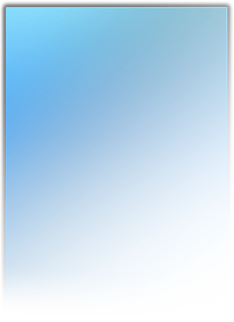 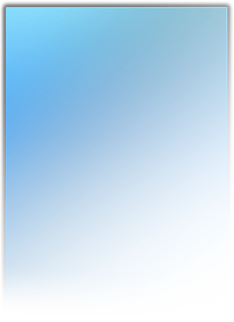 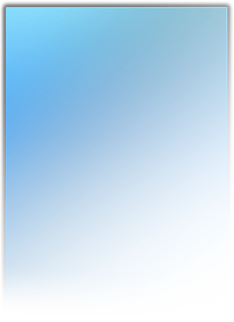 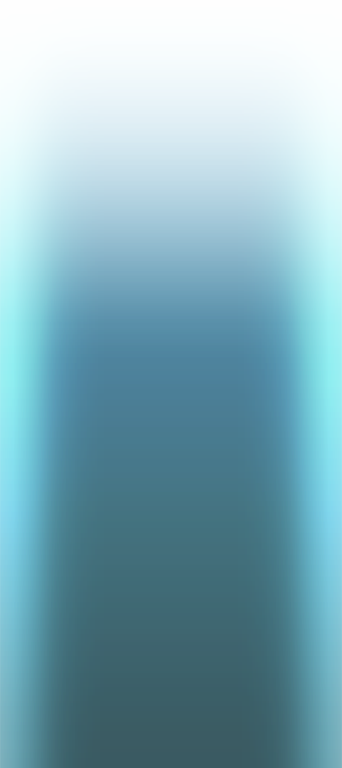 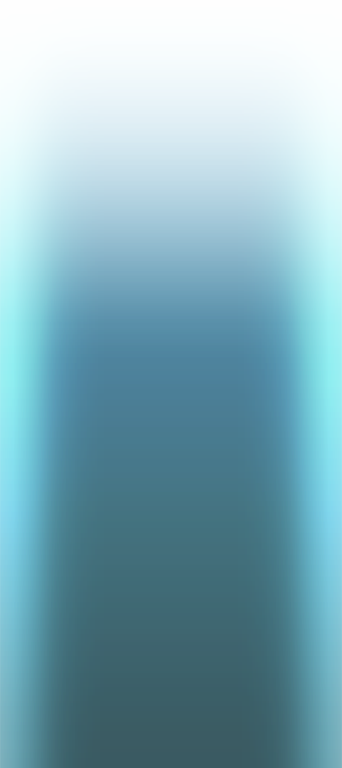 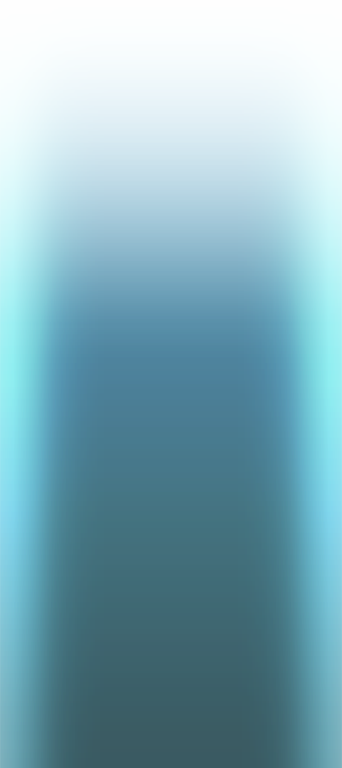 Microsoft TFS EnvironmentDogfooding TFS Server Statistics as of  January 2011Servicing organizations such as  MSIT, DevDiv, Windows, SQL, AdCenter, MSN/Windows Live, Bing Mobile, Windows Azure, MEDPG, and HEDThe Developer Division instance has over ~3,700+ active users and processes over  100M+ source control and work item tracking requests per day
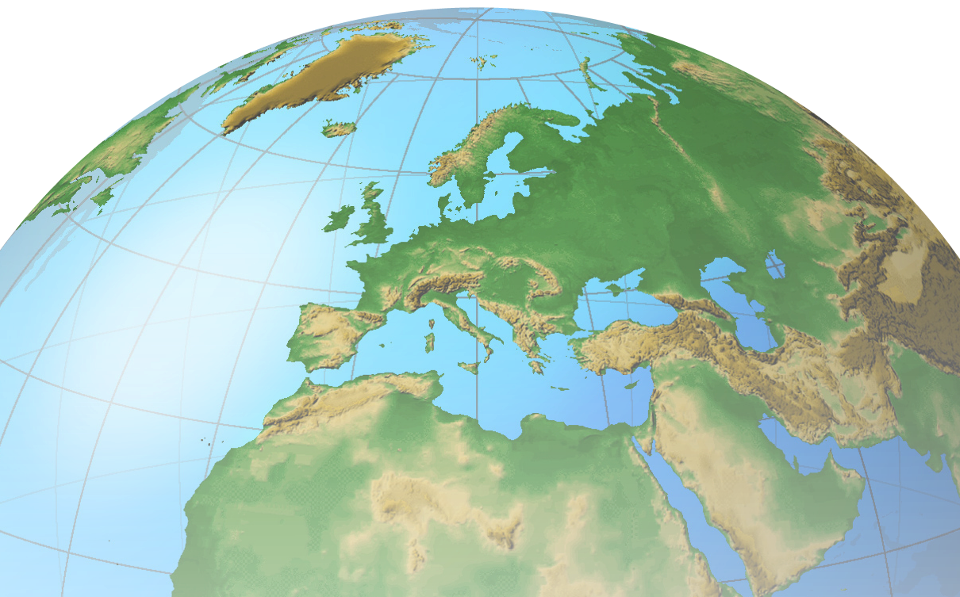 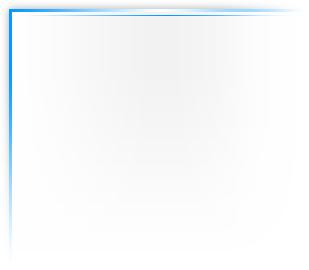 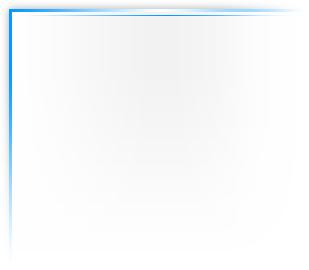 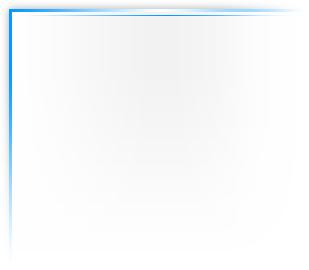 Users
Active users: 25, 960
Unique users: 17,322

Source Code Files
 Files: 101,486,122

Team Projects
6,750

Work Items
  8,734,391

Monthly Team Builds
1,134,310
Hardware
App Tier: 8-way, 2x HP ProLiant with 16GB of RAM
64-Bit Windows Server 2008 R2
Reporting Services are installed.
Load Balanced

Data Tier-Single Instance: 24-way, 2x HP with 128GB of RAM
64-Bit Windows Server 2008 R2
Failover cluster configuration
400 dedicated spindles
60 TB of storage total
Availability
99.83% uptime

Proxy Server
6 proxies configured serving a load of 100,000,000+ requests per week
700 GB SAN ea.
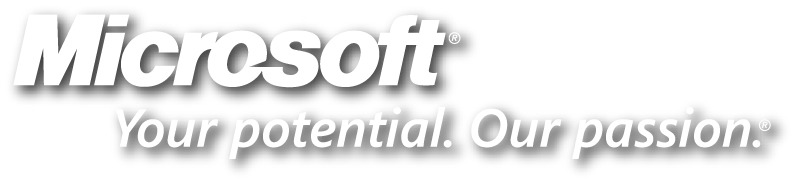 Microsoft TFS EnvironmentAll Active Users
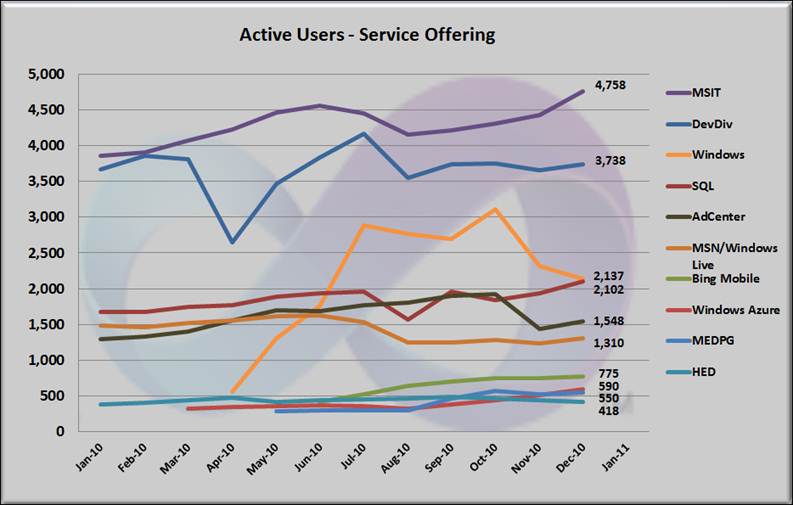 Microsoft TFS EnvironmentTFS Team Projects
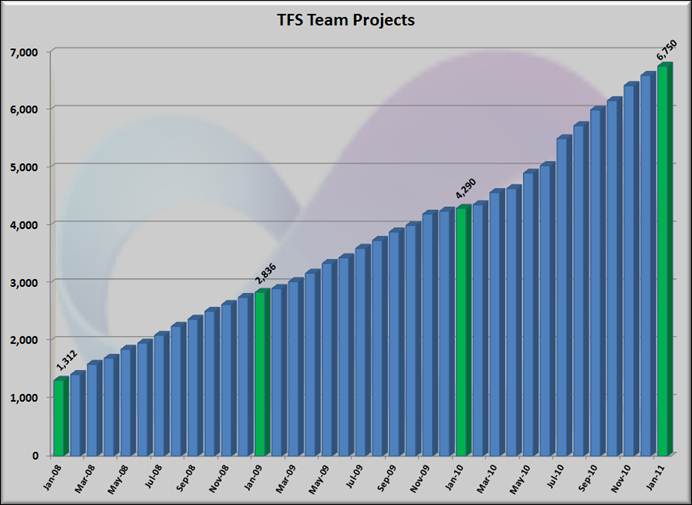 Microsoft TFS EnvironmentAll Active Unique Users
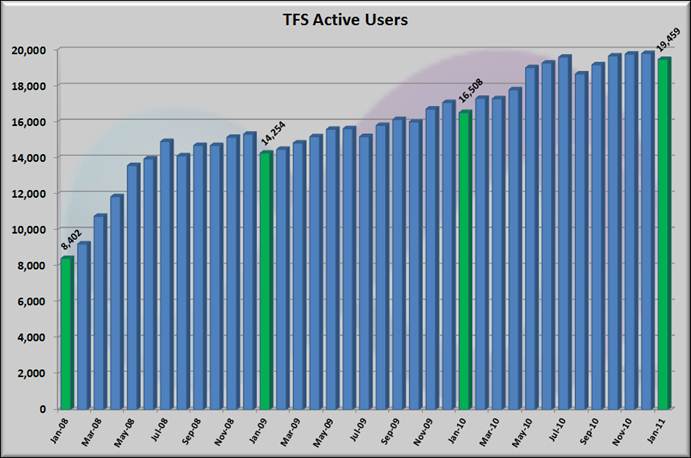 Microsoft TFS EnvironmentTotal Work Items
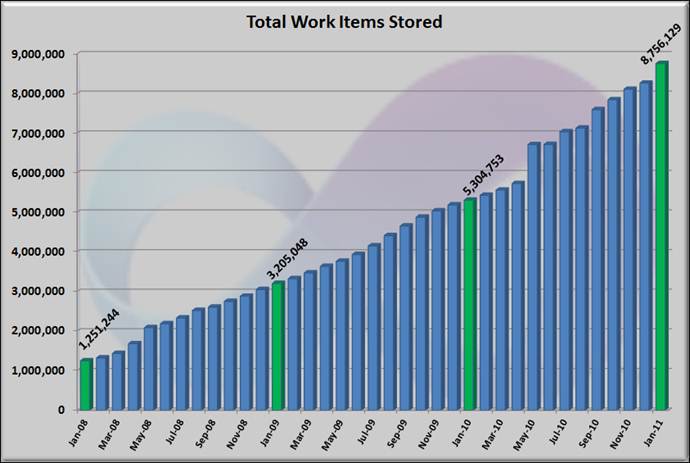 Microsoft TFS EnvironmentSource Code Files
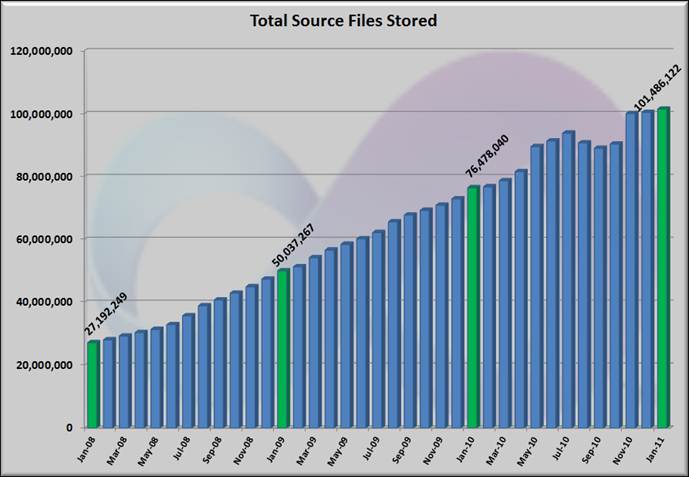